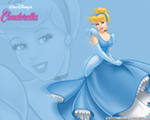 Устный счет.2 класс
Учитель Михнова Н. А.
Назовите соседей числа
…,135,…
…,246,…
…,312,…
…,479,…
Найти лишнее число
136
521
508
52
120
Найти значение х  и у.
х
5
У
9
: 6
9
- 9
+ 6
5
: 6
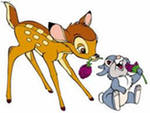 Вычислить.
98-32=
77+25=
100-36=
28+29=
50+30=
41-1   =
84-80 =
10+9  =
90-30 =
44+1  =
37-20 =
90+9   =
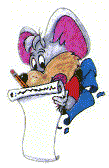 Проверка
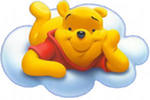 Прочти условие задачи и объясни,
 что узнаешь, выполнив действия:
В осеннем букете 25 кленовых листьев, 13 – дубовых и 10 – берёзовых.
25+13=28
25+10+13=48
13+10=23
25-10=15
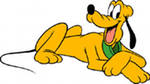 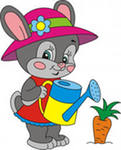 Найдите решение.
На улице Цветочной 6 пятиэтажных домов. Это 
В 8 раз меньше, чем девятиэтажных. Сколько 
Девятиэтажных домов на улице Цветочной?
6   8
8-6
6+8
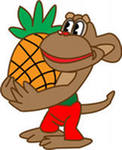 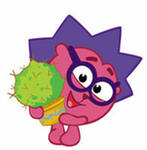 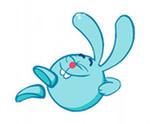 Молодцы!
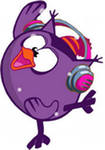 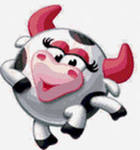